Spoločensky aktuálne genetické témy
prof. RNDr. Eva Čellárová, DrSc.
22. apríl 2016
Obsah
Geneticky modifikované organizmy - niečo nové pod slnkom
alebo 
kto nie je geneticky modifikovaný?

Genetický index osobnosti
alebo
za čo všetko môžu gény

Výskumná stratégia Katedry genetiky
GMO
HUGO
GMO
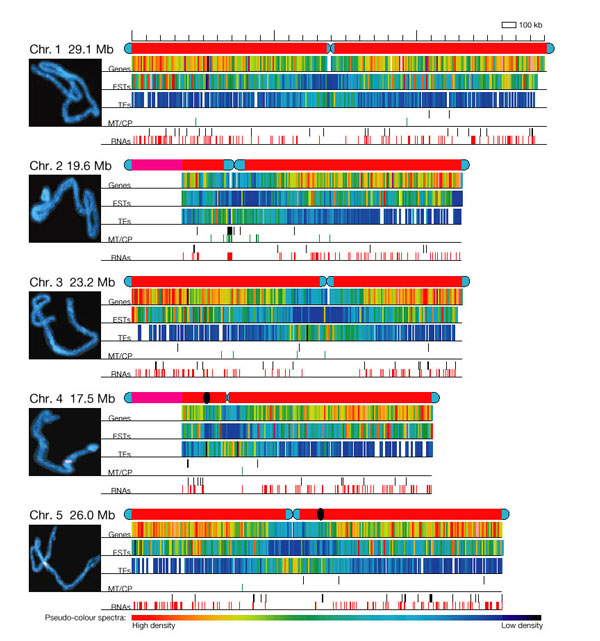 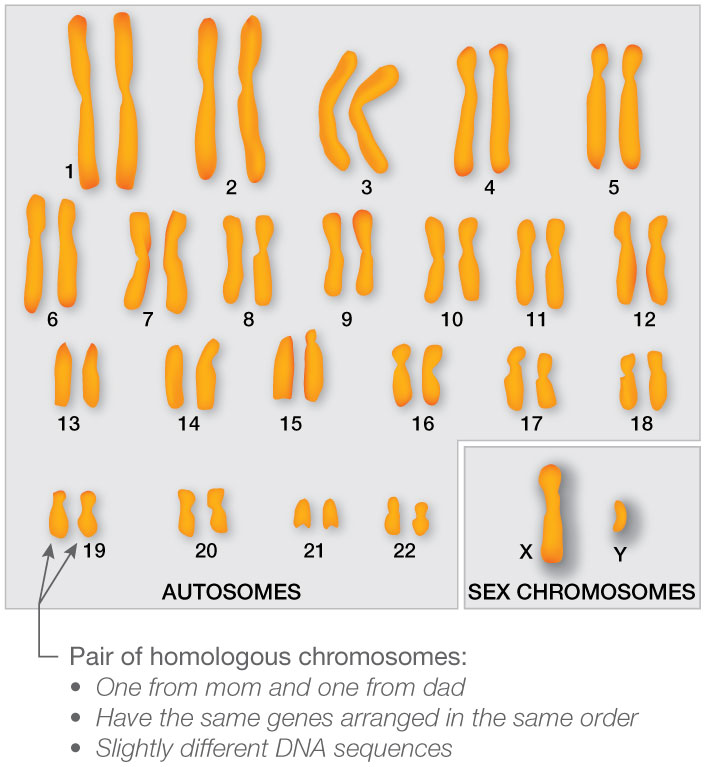 Homo sapiens
Arabidopsis thaliana
GMO
GMO
Prenos génov

Náhodný (z pôdnej baktérie do poranenej rastliny, z vírusu do hostiteľskej bunky ...)

Cielený (z čohokoľvek kamkoľvek)
GMO?
Prenos génov

Vertikálny
(z rodičov na potomstvo, 
z materskej bunky do dcérskych buniek)

Horizontálny
(z baktérie do rastliny, človeka, medzi nepríbuznými baktériami ...)
GMO
GMO
GMO
Introdukcia génov

Introdukcia jedného alebo 
niekoľkých génov do známeho 
genetického pozadia

Jednoduchá detekcia 
introdukovaného génu
Hybridizácia

Fúzia celých genómov 



Komplikovaná detekcia hybridov
vyžadujúca celogénomovú analýzu
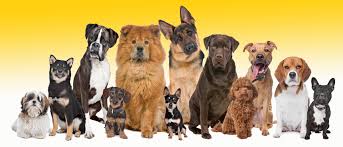 Baktéria vyrába ľudský inzulín
Humulín®
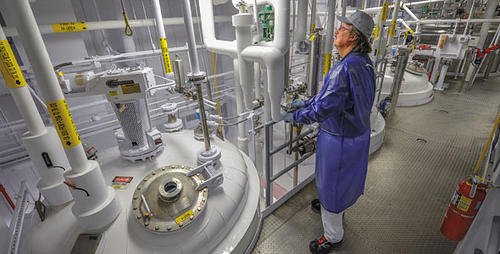 1978
1979 Proc. Natl. Acad. Sci.
1982 Eli Lilly
Príbeh zlatej ryže
Problém: nedostatkom vitamínu A trpí v zaostalých regiónoch sveta množstvo detí
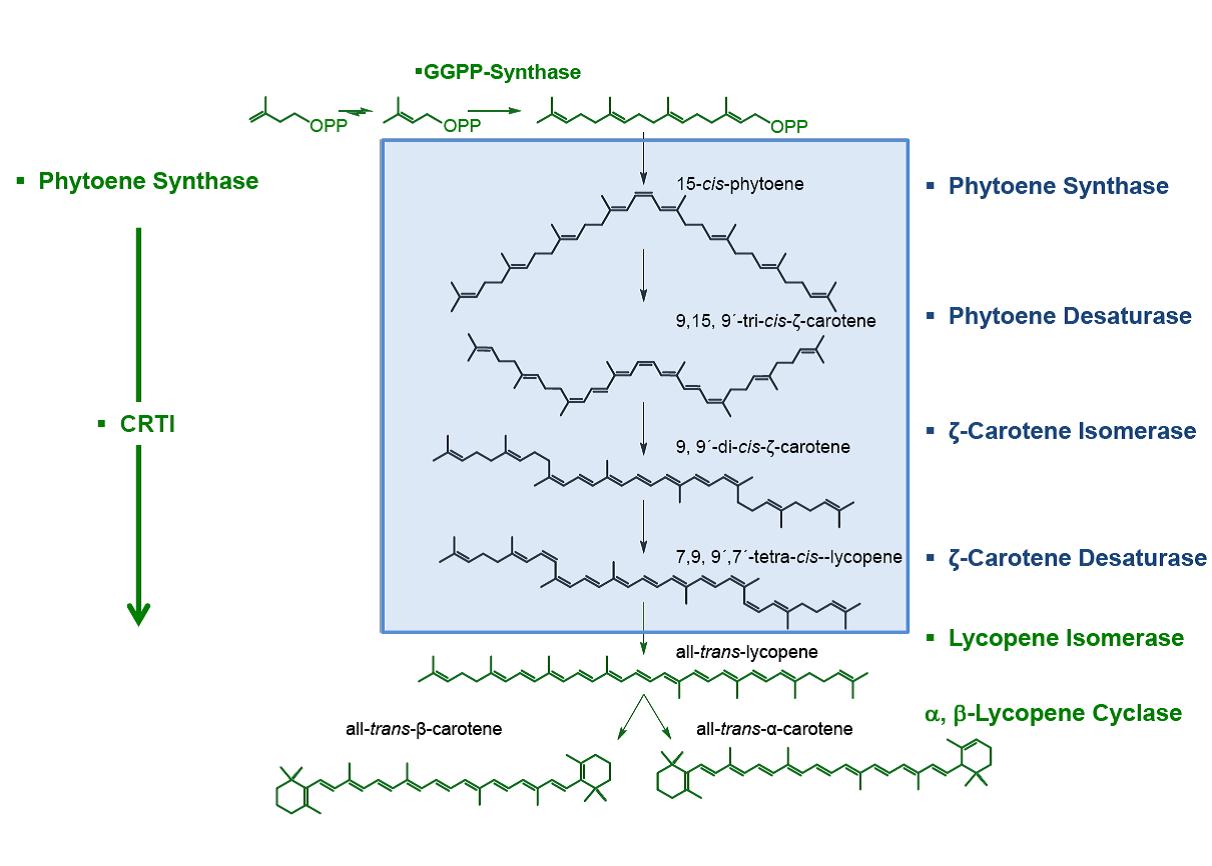 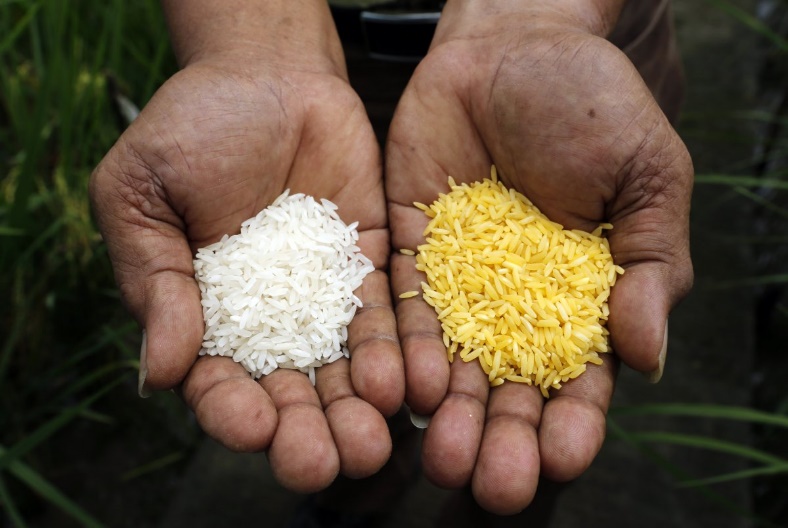 rastlinného pôvodu
bakteriálneho pôvodu
Hypotéza: 

Rastliny ryže majú schopnosť syntetizovať β-karotén (provitamín vitamínu A) v listoch, ale nie v zrnách. Introdukcia dvoch génov umožní syntézu β-karoténu v zrnách
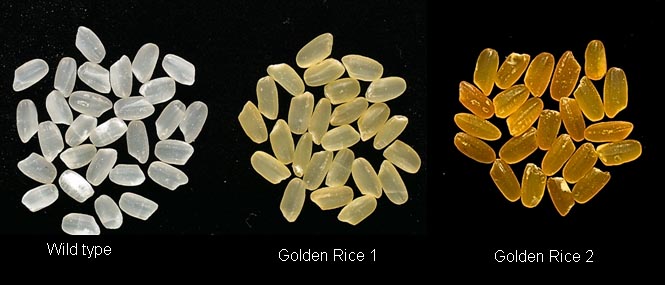 GMO
Príbeh zlatej ryže
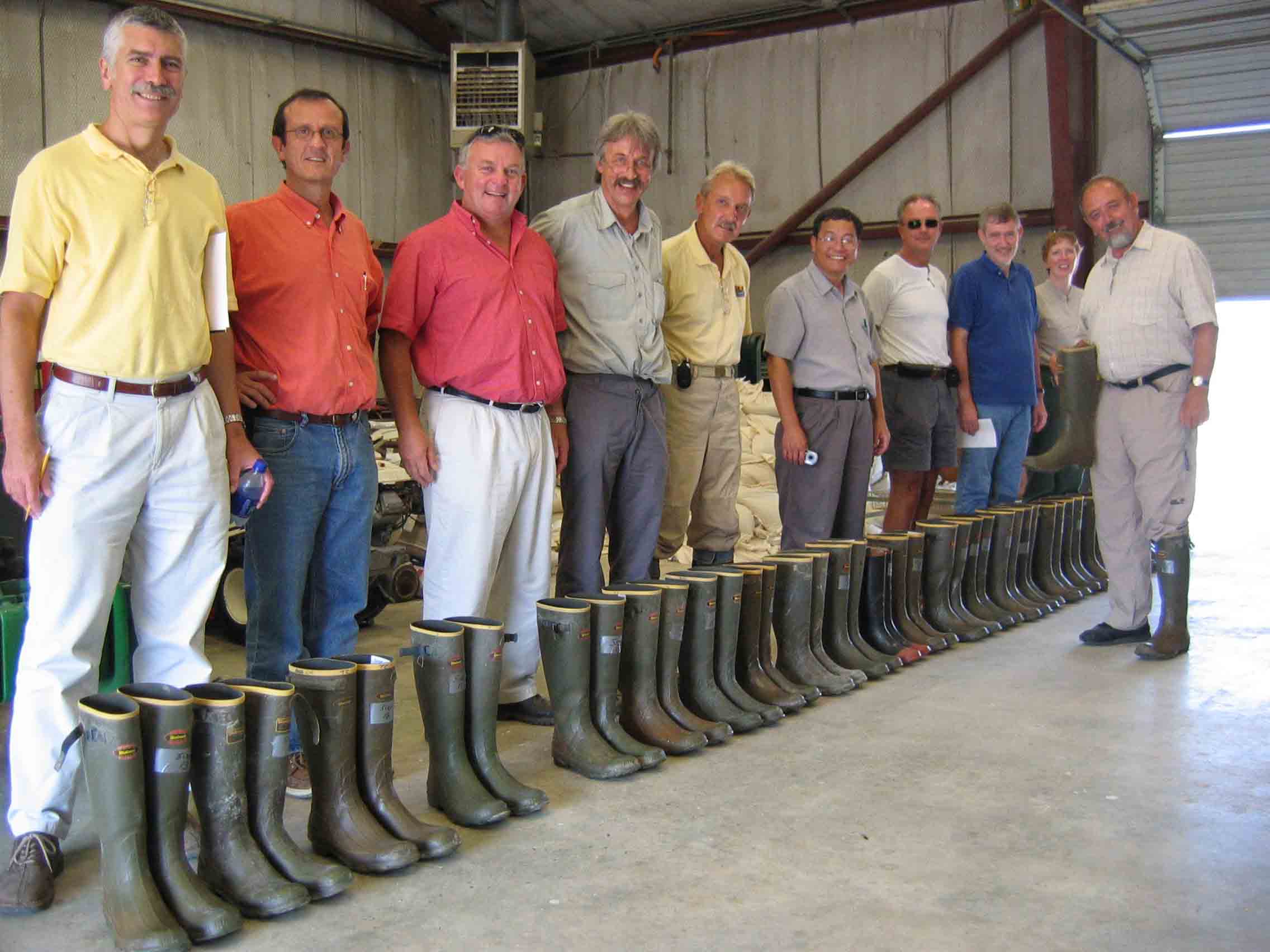 Patent for Humanity award 2015
GMO
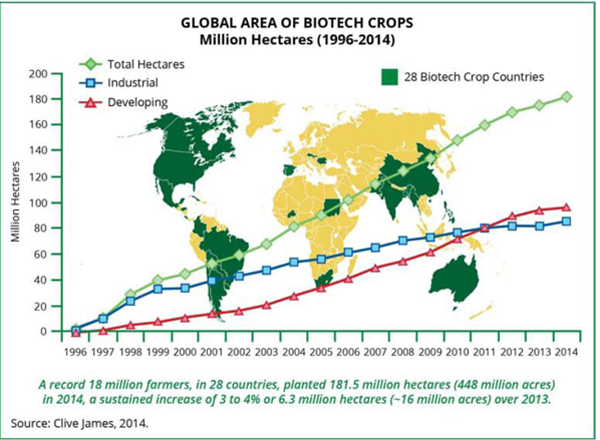 HUGO
Od 1990 ... J. Watson


Ciele

Vytvoriť fyzickú mapu 24 ľudských chromozómov (22 autozómov, X & Y)

Identifikovať sadu génov & mapovať ich na úrovni chromozómu

Determinovať sekvenciu nukleotidov (odhad 3 miliardy bázových párov)

Analyzovať genetickú variabilitu ľudskej populácie

Mapovať a sekvenovať genómy modelových organizmov

Vyvinúť nové laboratóriá a technológie (informatika)
 
Zvažovať etické, právne a sociálne dôsledky tohto výskumu
HUGO
Približne 23 000 génov kóduje 100 000 až 200 000 proteínov


Prítomnosť génu per se ešte nemusí znamenať jeho expresiu (mať gén ešte neznamená mať aj jeho produkt, znak, vlastnosť... genetická predispozícia k ochoreniu nemusí znamenať, že sa ochorenie prejaví)




DNA (genotyp)- pre-mRNA – mRNA – polypeptid – proteín - fenotyp

Čaká nás dlhá cesta odhalenia mechanizmov regulácie génovej expresie
...ACTTGCGA...
HUGO
Lekárske vedy: 	diagnostika a cielená terapia

Biovedy:	biotechnológia, evolučná biológia, bioinformatika ...

Etické, legálne a sociálne vedy:		ochrana osobnosti
					prístup k indexu génov
					dôveryhodnosť a ochrana osobných 						(genetických) údajov
					Kto je vlastníkom informácie zašifrovanej v 					mojej DNA?

					súdna medicína
					
					genetika správania (46, XY vs 47,XYY)
					genetická determinácia, prostredie, 						sloboda a zodpovednosť ...
Aktuálne ciele
Perspektíva
Výskumná stratégia 
Katedry genetiky
Transcriptome
Metabolome
Signalome of anticancer Hypericum-derived compounds in the cancer cells
Hypericum compounds with anticancer activities (hypericin, hyperforin)
Metabolic engineering
Biotechnological production
Photodynamic therapy
Transkriptóm, metabolóm a signalóm bioaktívnych látok 
s protinádorovým účinkom v rode Hypericum
Ďakujem za pozornosť